Heterotopias
GPCC – Grupo de Pesquisa em Currículo e Contemporaneidade
PPG-Educação/UFRGS
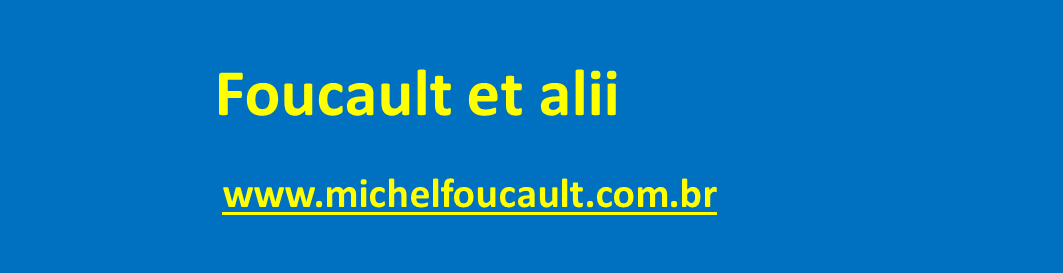 f
et alii et alii et alii et et alii et alii alii et alii et alii et alii et alii et alii et alii   et alii et alii et alii et alii et alii   et alii et alii et alii et alii et alii et alii et alii et alii et alii et alii et alii et alii et alii et alii et alii et alii et alii
PORTAL DE ACESSO A

eventos – cursos – textos
lançamentos – sites – fotos
filmes – livros – vídeos
teses – dissertações
alfredoveiganeto@gmail.com
Heterotopias
Este power-point foi usado nas atividades de encerramento do Seminário Avançado A caixa de ferramentas de Foucault para a pesquisa em Educação, no PPG-Educação/UFRGS, no dia 19 de dezembro de 2018.
 


O referido Seminário foi organizado pela Profª Adriana da Silva Thoma. A ela, in memoriam, dedicamos aquele encontro e este material.


					Graciele Marjana Kraemer
					Alfredo Veiga-Neto
Heterotopias
Roteiro

A moldura epistemológica

Utopia e heterotopia são conceitos espaciais
Desnaturalização do Espaço
Um pouco da História

As utopias

As heterotopias
Heterotopias
A moldura epistemológica
Aquilo do que se fala é deste mundo (não preexiste ao discurso e tem historicidade).
Então, vale a pena problematizar, é preciso saber:
Por que se fala? Quem fala? De onde se fala? Quando se fala? Como se fala? Para quem se fala? 



Assim, a moldura sempre envolve (sempre é função de):

         -- visão de mundo - Weltanschauung 
    conjunto ordenado de valores, impressões, sentimentos e 	concepções de natureza intuitiva e anteriores à reflexão, a respeito da época ou do mundo em que se vive; 
cosmovisão, mundividência.
   -- perspectiva teórica assumida
		       -- capacidade de tradução de contextos
Heterotopias
Desnaturalização do Espaço
Aquilo que pensamos como sendo o espaço resulta de uma articulação inextricável entre uma materialidade (física) e uma racionalidade (produzida na cultura). Assim, aquilo que pensamos como sendo o espaço tem sempre uma determinação histórica, nunca é um a priori.

espaço físico      espaço social

Espaço e poder são imanentes (M. Foucault)
Heterotopias
Um pouco da História
dos espaços

(na tradição europeia)
O espaço medieval (na cartografia)

imediato						    concessão 								divina

sensorial						     finito


concreto						      fechado
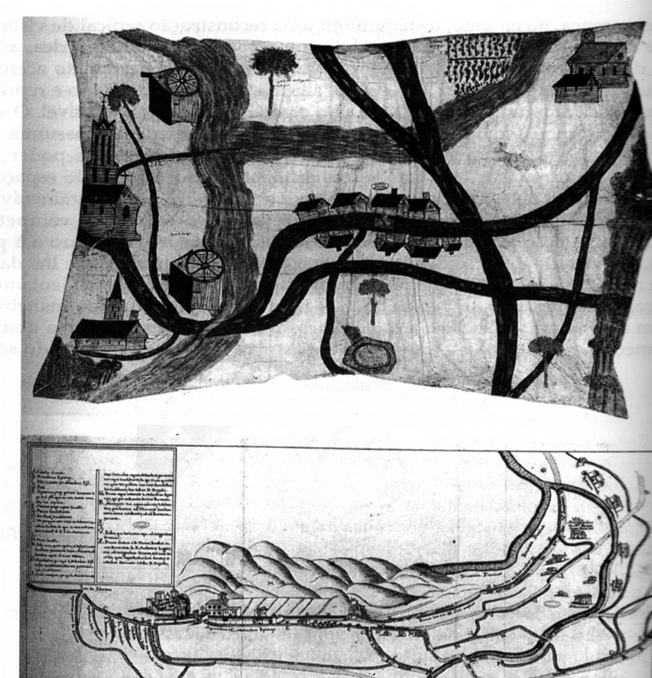 O espaço moderno (na cartografia)


remoto						       questão
							       humana

abstrato						         infinito


padronizado					         aberto
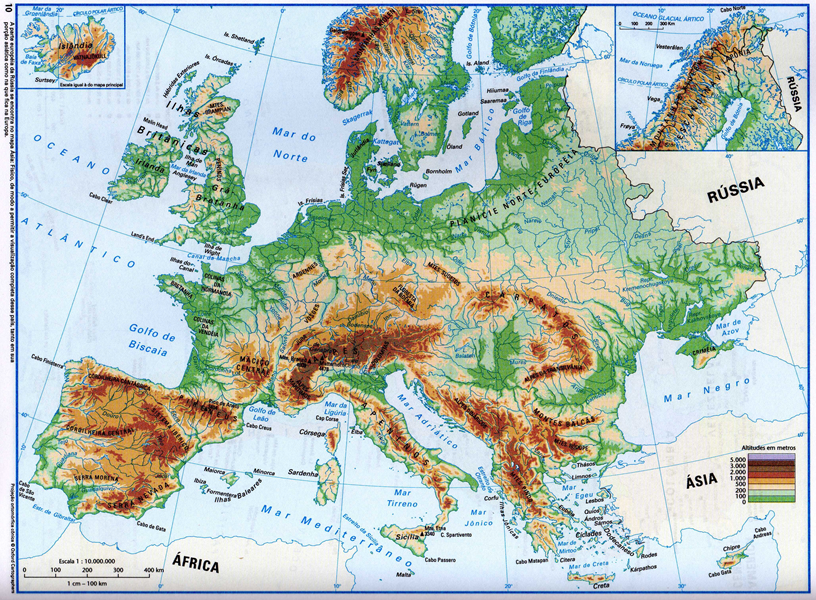 A representação no espaço medieval
Toda a ênfase está na coisa representada
O espaço é secundário e o observador não interessa ou nem existe
(a inexistência do sujeito)
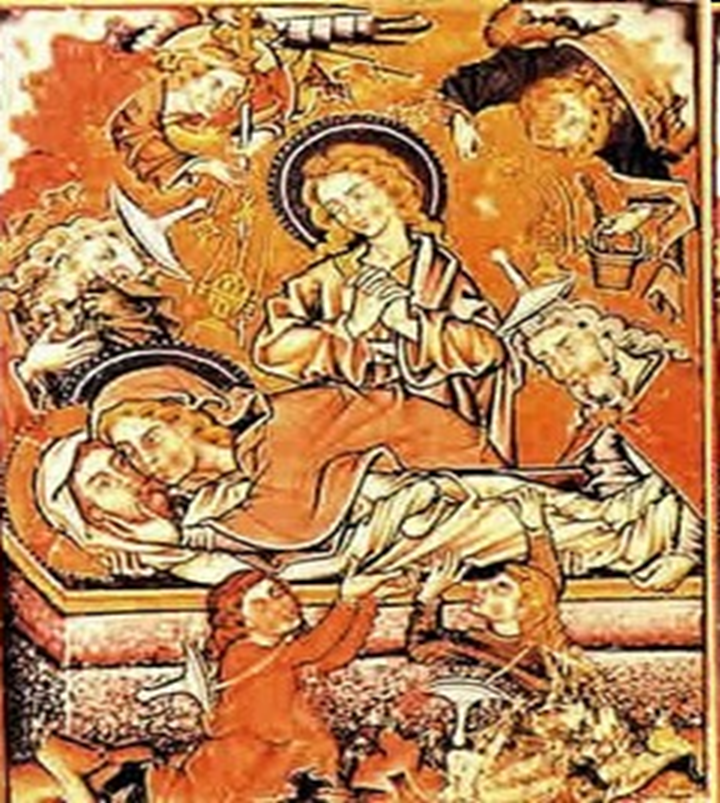 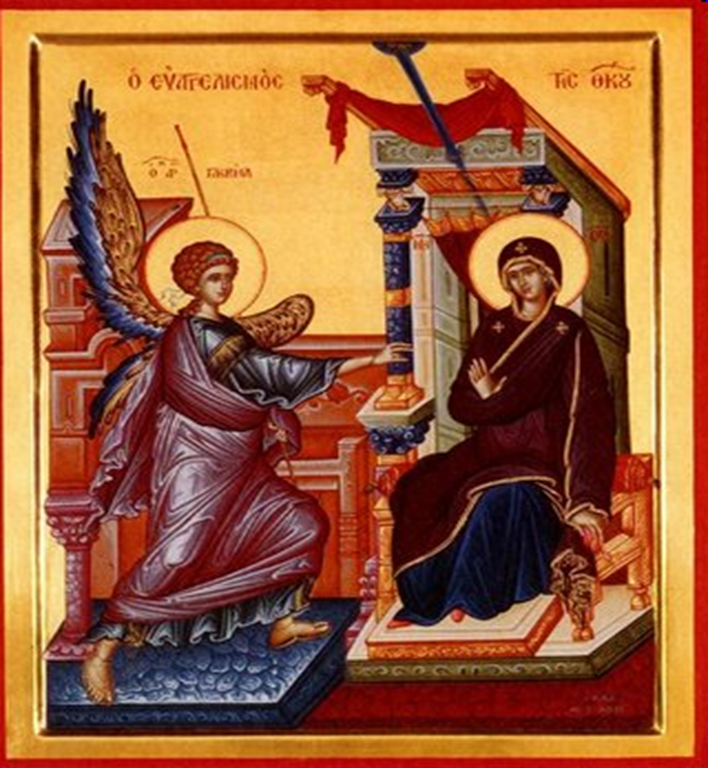 A representação no espaço medievalA Última Ceia (Téofanes, o Cretense, c.1540)
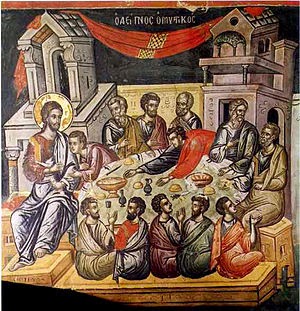 A representação no espaço moderno
A ênfase está na relação entre a coisa representada e um observador, que é externo à própria representação (a emergência do sujeito)
A última Ceia (Leonardo da Vinci, c. 1498)
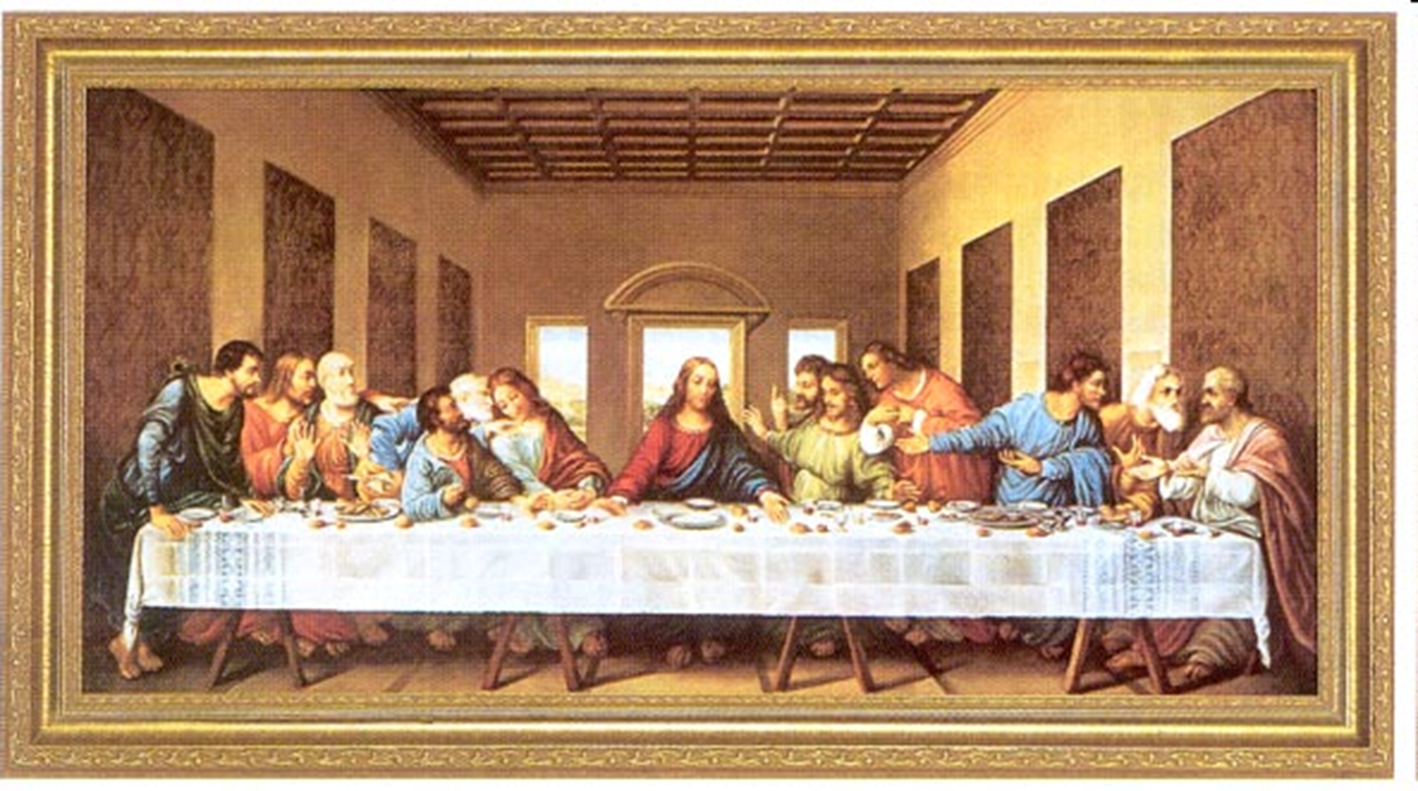 Um exemplo de representação pós-moderna (Mauritius C. Escher)
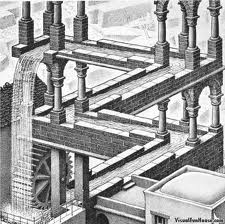 Heterotopias
Espaço

Enquanto o século XIX foi um século centrado no tempo, o século XX foi centrado no espaço e o século XXI está levando o tempo e o espaço ao colapso.

Enquanto a Idade Média entendeu o espaço como um conjunto de sucessivos lugares concretos dispostos binariamente, a Modernidade abstraiu o espaço e o considerou (junto com o tempo) um 
a priori.
Heterotopias
Utopias
Do grego: ou = não + topos = lugar

A palavra foi criada pelo humanista inglês Thomas Morus, na obra A Utopia (1516), para designar uma ilha fictícia, onde as pessoas se pautam pela razão e o convívio social é harmônico e perfeito. Essa noção está em sintonia com os mitos judaicos do paraíso perdido (queda) e da restauração/resgate da pureza original (ascensão).


Para Foucault, as utopias são espaços irreais, não físicos, construções  humanas idealizadas, mas não realizadas nem realizáveis neste mundo, e que influem na organização da vida humana.

Os espelhos criam espaços utópicos: eu não estou ali onde eu me vejo...
Heterotopias
Heterotopias
Do grego: heteros = diferente, outro + topos = lugar

A palavra foi criada por Michel Foucault, em oposição às utopias, para designar espaços reais que têm múltiplas camadas de significação ou de relações a outros lugares e cuja complexidade não pode ser vista imediatamente. São espaços de contestação, espaços outros, não-hegemônicos e transitórios. 

Vive-se em determinados lugares, distintos uns dos outros. Entre tais lugares, há outros, de passagem. São não-lugares utópicos, fugazes e transitórios. São as heterotopias, como os cemitérios, os recônditos da casa, os esconderijos infantis, os porões e sótãos proibidos, as prisões, as salas de aula, os hospitais, as colônias de férias. Por eles se pode passar, mas neles não se vive plena e permanentemente.
Heterotopias
Heterotopias e utopias
Os espelhos são heterotopias que produzem utopias. Eles são reais, mas criam espaços irreais. Tal duplicidade torna os espelhos um tanto misteriosos, atraentes, enigmáticos . . .

As utopias não têm uma materialidade física, palpável. As heterotopias existem física e materialmente; são contraespaços.

Toda sociedade constrói suas próprias utopias e heterotopias.

As heterotopias são “espécies de utopias efetivamente realizadas, nas quais os posicionamentos reais [...] estão ao mesmo tempo representados, contestados e invertidos; espécies de lugares que estão fora de todos os lugares, embora eles sejam efetivamente localizáveis” (Foucault, 2001, p. 415).
Heterotopias
Os 6 princípios das heterotopias (segundo M. Foucault)



Primeiro princípio
Há dois grandes tipos de heterotopias:
		de crise – Ex.: sociedades primitivas, passagens,  
		de desvio – Ex.: casa de retiro, hospitais, prisões, geriatrias


Segundo Princípio
Funcionamentos variáveis, transformações
Ex.: cemitérios
Terceiro Princípio
Justaposição de espaços 
Ex.: jardins e tapetes


Quarto Princípio
Descompasso (heterotopias heterocrônicas)
Ex.: museus, bibliotecas, festas (kerb, kirchmesse)


Quinto Princípio
Isolamento relativo (abertura e fechamento)
Ex.: casas de banho, cassinos, prostíbulos, vestíbulos, átrios


Sexto Princípio
Espaço real           irreal  (c/ regras estritas)
Ex.: colônias, missões, vilas operárias, navios
Heterotopias
Sugestões de leitura
ALBANO, Sergio. Michel Foucault: glosario de aplicaciones. Buenos Aires: Quadrata, 2005.
BACHELARD, Gaston. A poética do espaço. São Paulo: Martins Fontes, 2003.
ÉVORA, Fátima (ed.). Espaço e tempo. Campinas: UNICAMP, 1995.
FOUCAULT, Michel. Outros espaços. In: ______. Ditos e escritos III. Rio de Janeiro: Forense Universitária, 2001. p. 411-422.
FOUCAULT, Michel. O corpo utópico, as heterotopias (ed. bilíngue). São Paulo: n-1, 2013.
FRAGO, Antonio V.; ESCOLANO, Agustín. Currículo, espaço e subjetividade: a arquitetura como programa. Belo Horizonte: Autêntica, 2001.
PRADO, Tomás. Foucault e a linguagem do espaço. São Paulo: Perspectiva. Rio de Janeiro: PUC, 2018.
RAY, Christopher. Tempo, espaço e Filosofia. Campinas: Papirus, 1993.
SZAMOSI, Géza. Tempo e espaço: as dimensões gêmeas. Rio de Janeiro: Jorge Zahar, 1988.
VEIGA-NETO, Alfredo. De geometrias, currículo e diferenças. Campinas: CEDES, Educação e Sociedade, a.XXIII, n.79, 2002. p.163-186.
VEIGA-NETO, Alfredo. As duas faces da moeda: heterotopias e “emplazamientos” curriculares. Educação em Revista. Belo Horizonte (MG), n. 45, jun. 2007. p. 249-264.
Heterotopias
GPCC – Grupo de Pesquisa em Currículo e Contemporaneidade
PPG-Educação/UFRGS
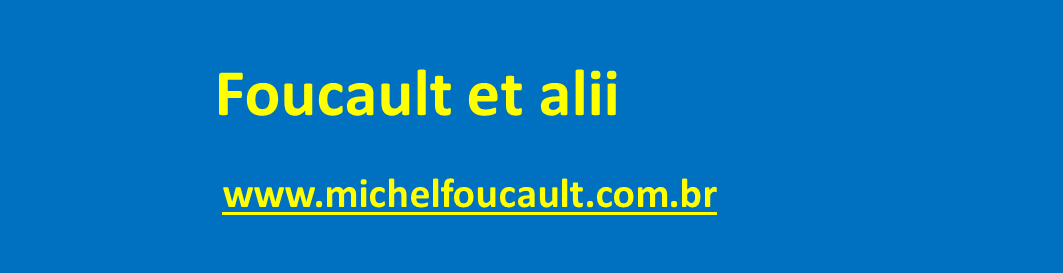 f
et alii et alii et alii et et alii et alii alii et alii et alii et alii et alii et alii et alii   et alii et alii et alii et alii et alii   et alii et alii et alii et alii et alii et alii et alii et alii et alii et alii et alii et alii et alii et alii et alii et alii et alii
PORTAL DE ACESSO A

eventos – cursos – textos
lançamentos – sites – fotos
filmes – livros – vídeos
teses – dissertações
alfredoveiganeto@gmail.com